Physical Optics
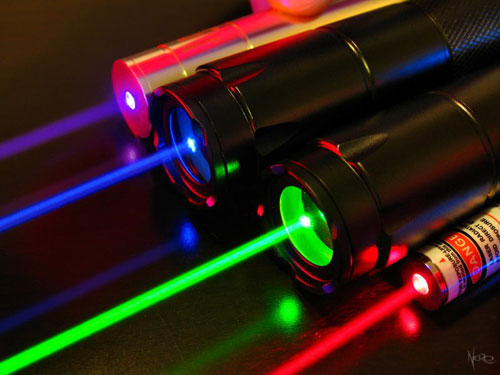 1st year physics laboratories

University of Ottawa
https://uottawa.brightspace.com/d2l/home
INTRODUCTION
Physical optics deals with light as a wave which can bend around obstacles (diffraction) and constructively or destructively interfere (interference).
Visible light has a very short wavelength (~400 – 700 nm) therefore its wave-like properties can be difficult to observe.
In today’s experiment, you will examine various wave-like properties of light such as:
Diffraction from a single slit / double slit / grating
Dispersion of light using a grating
Diffraction around a spherical obstacle
Attenuation of light using polarizers
INTRODUCTION (cont.)
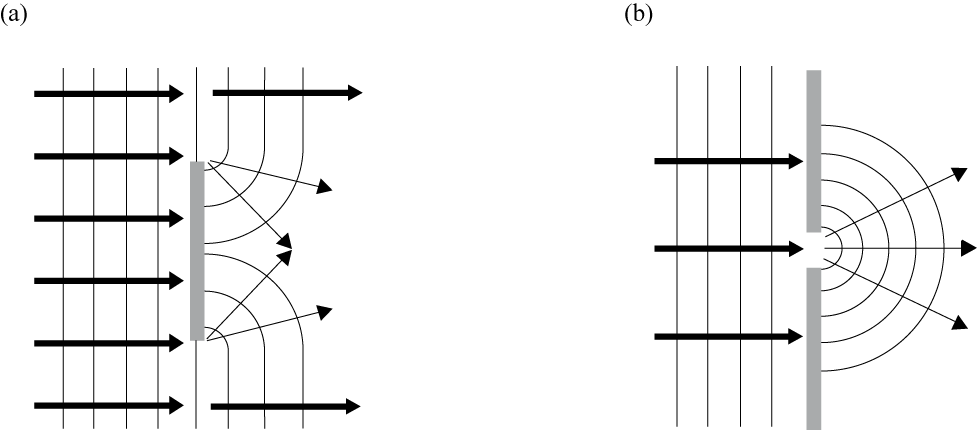 Light waves being blocked by an obstacle can bend around it much like water or sound waves.
If a narrow slit is placed in front of an incident wave, a new wave will spread out on the opposite side as if the slit were a point source of waves.
DIFFRACTION PATTERN
The interference of light waves by diffraction through a single slit, double slit, or diffraction grating will cause a pattern of bright (constructive) and dark (destructive) spots when imaged on a screen.
To best observe diffractionand interference, we use amonochromatic and coherentlight source.
If the size and spacing of theslits are known, we can calculate the wavelengthof the light using some simpleformulas.
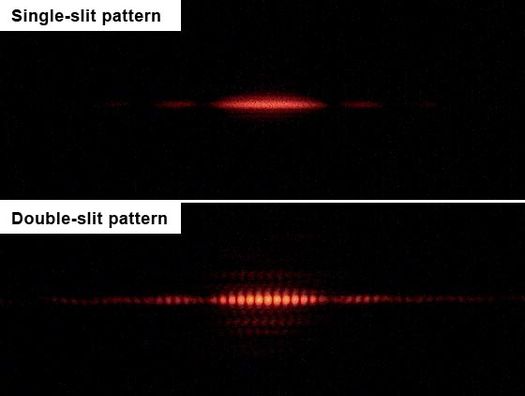 DIFFRACTION FROM A SINGLE SLIT
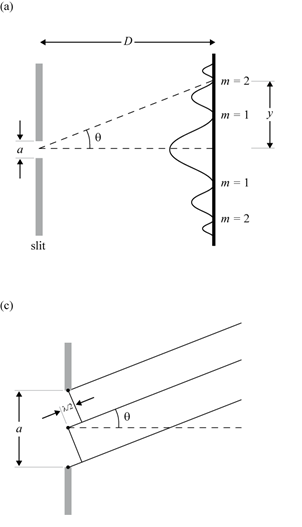 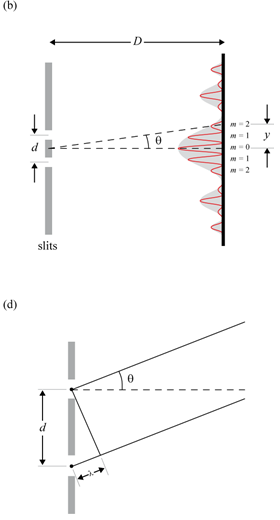 INTERFERENCE FROM A DOUBLE SLIT
POLARIZATION
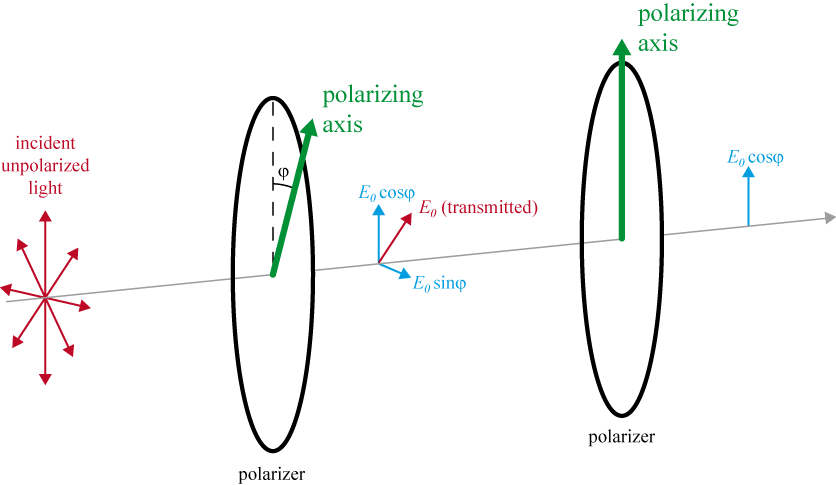 SETUP: DIFFRACTION FROM A SLIT
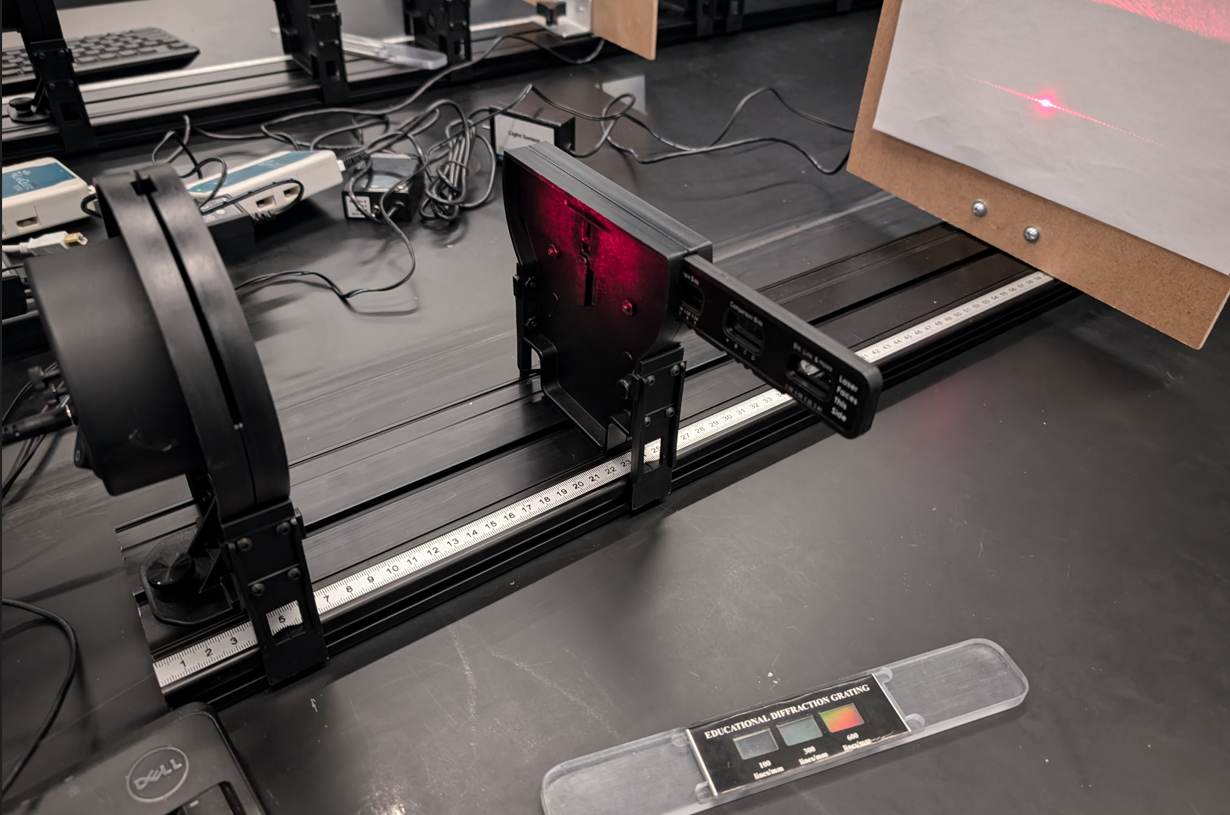 diffraction slit assembly
screen
diffraction 
gratings
laser
SETUP: DISPERSION FROM A GRATING
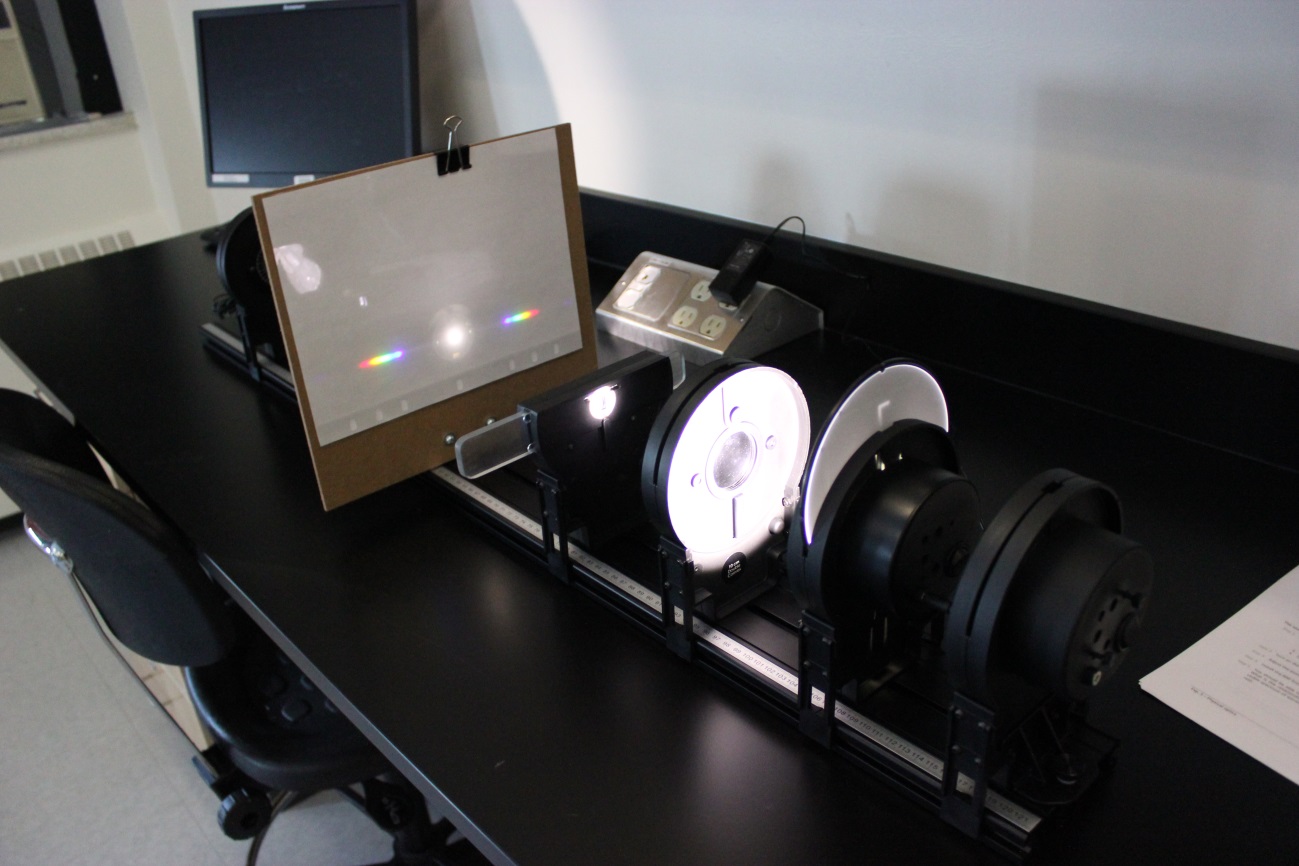 Laser(turned off)
screen
gratings
lens
whitelight
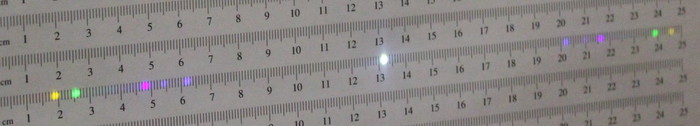 SETUP:SPECTRUM OF A MERCURY LAMP(1 per class)
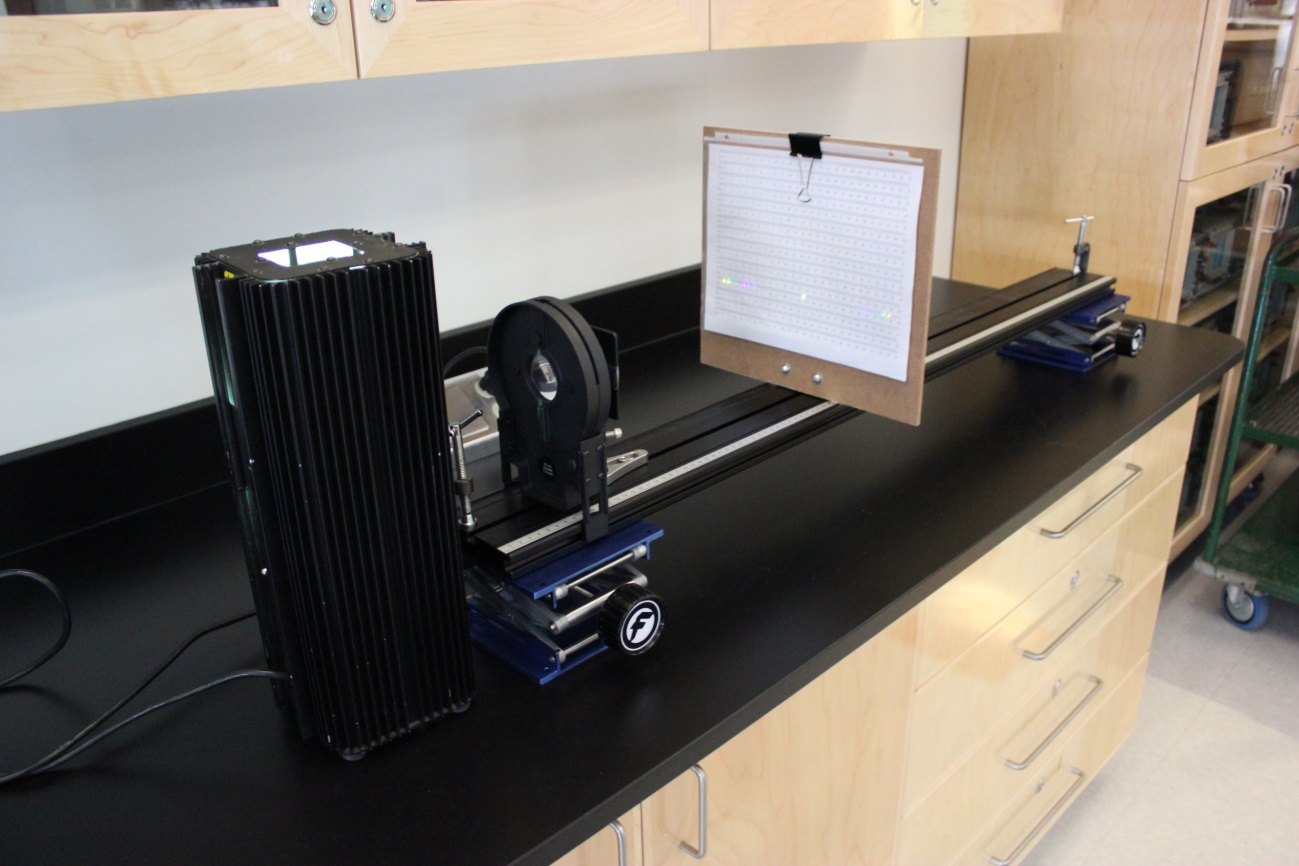 screen
lens & gratings
mercurylamp
SETUP: DIFFRACTION AROUND AN OBSTACLE
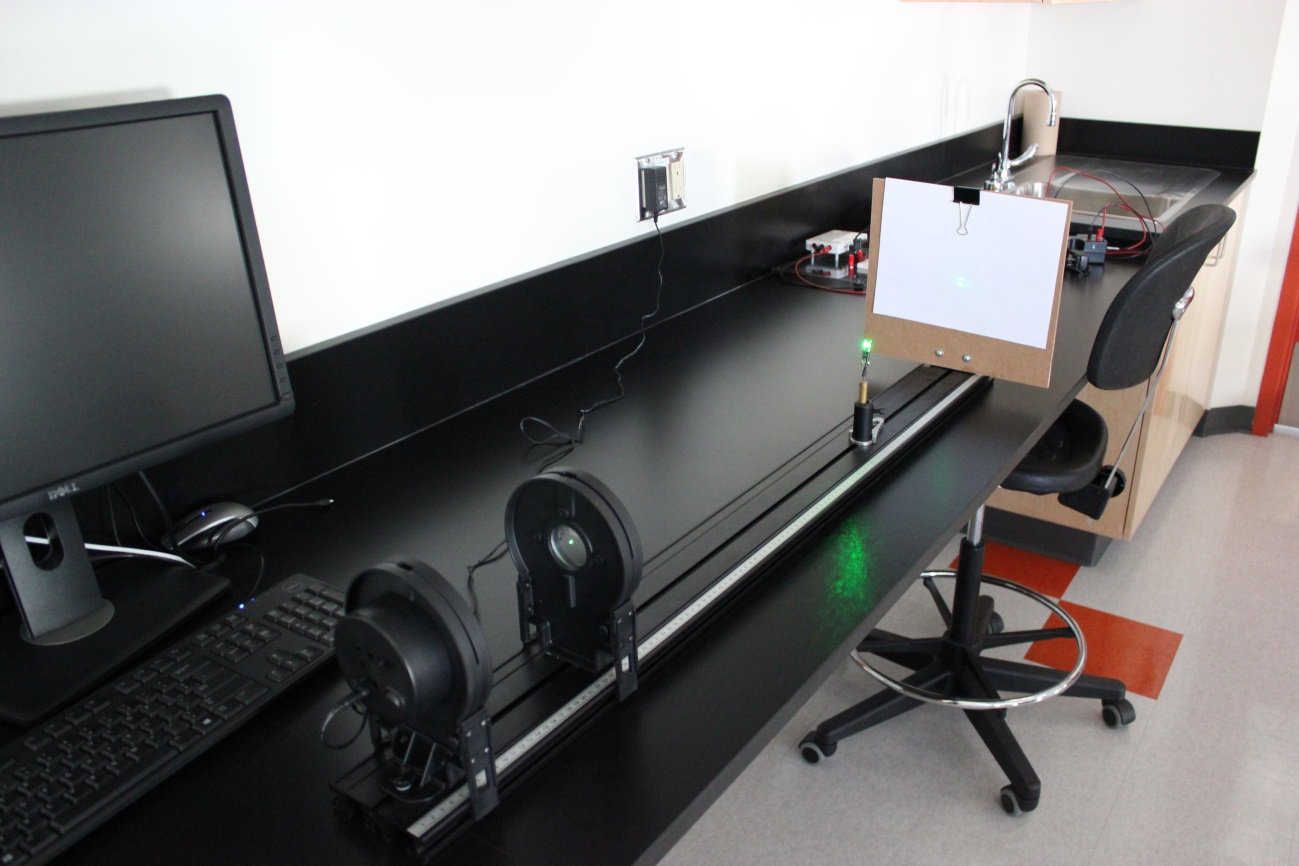 1 PER CLASS
screen
bead
lens
laser
SETUP: POLARIZATION OF LIGHT
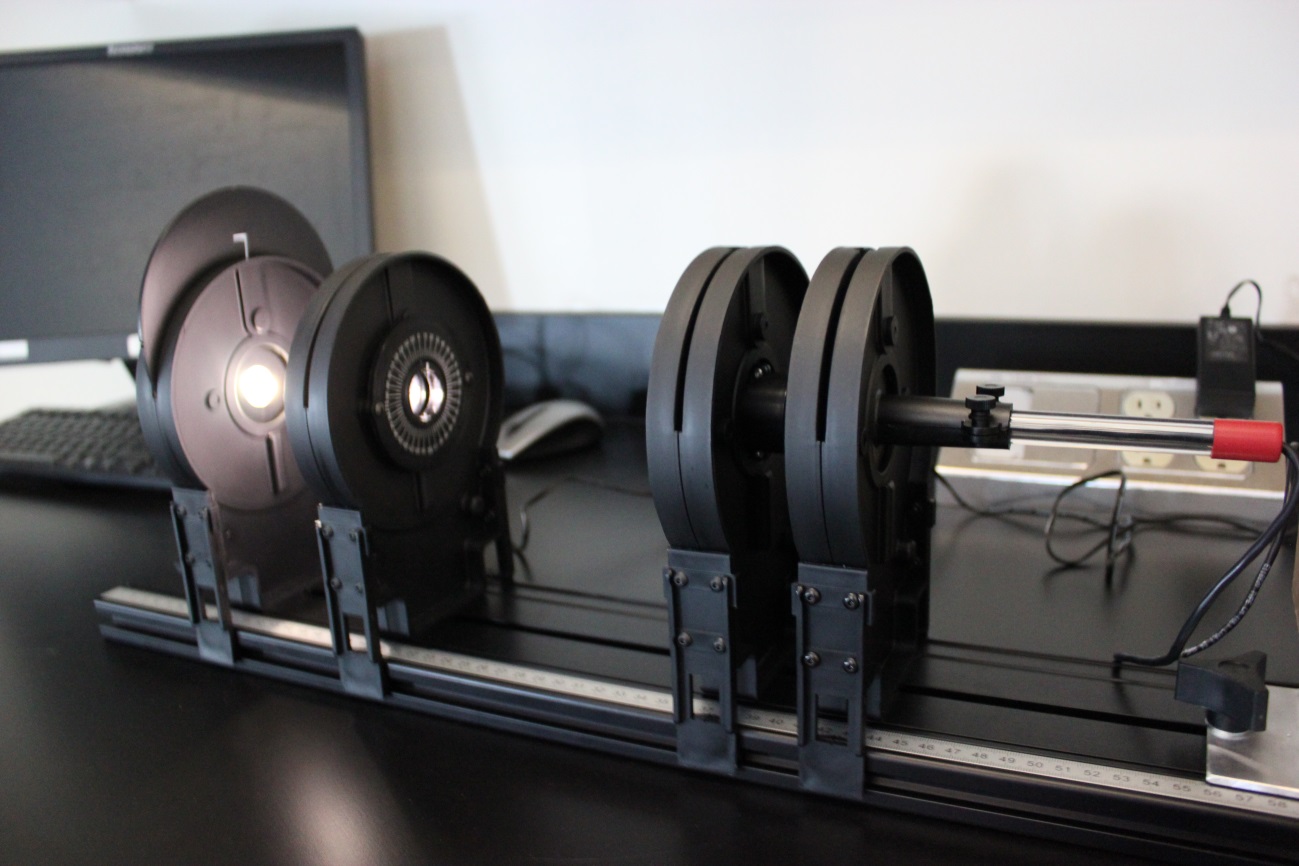 lightsensor
whitelight
polarizer 1
polarizer 2
CLEAN UP
DUE DATE
The report is due at the end of the lab session.
Turn off the computer and don’t forget to take your USB key.
Make sure the laser and the white light source are turned off. 
Leave the following components on the optical track in that order: light source – polarizers (2) – light sensor – screen – diffraction slit assembly – laser. Leave the lens nearby the bench.  
Please recycle scrap paper and throw away any garbage. Please leave your station as clean as you can.
Push back the monitor, keyboard, and mouse. Please push your chair back under the table.
You are about to complete your last physics lab for this semester!
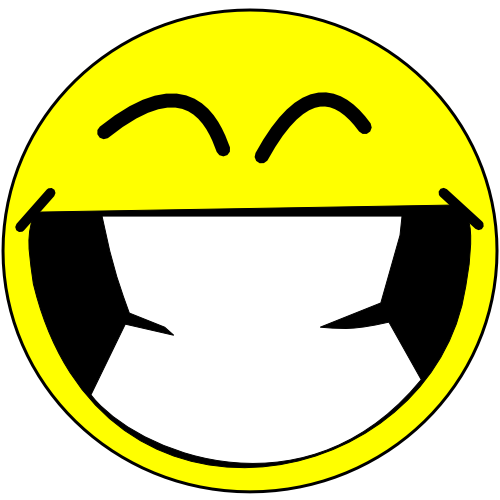 [Speaker Notes: Comments for TAs: leave this slide on the TV monitors when you are not using them for teaching.]
Equipment information: the laser
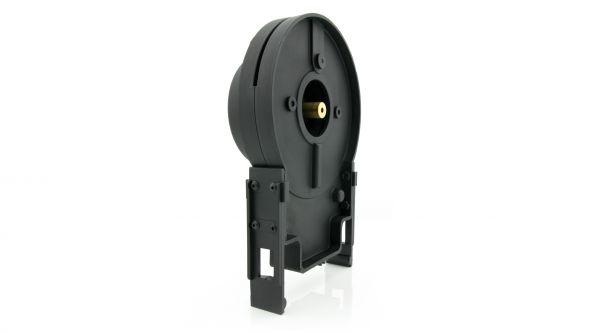 Your setup includes a red or green laser.  

Red laser: wavelength of 636 nm.
Green laser: wavelength of 532 nm.
Laser Safety  
This is a class 2 laser product. 
Do not stare directly into the laser beam or its reflection.  
Maximum output is < 1 mW. 
A class 2 laser is generally considered safe as the blink reflex will limit exposure to short time periods. Most laser pointers are in this class. Direct exposure on the eye by a beam of laser light should always be avoided with any laser, no matter how low the power.
Equipment information: the slit assembly
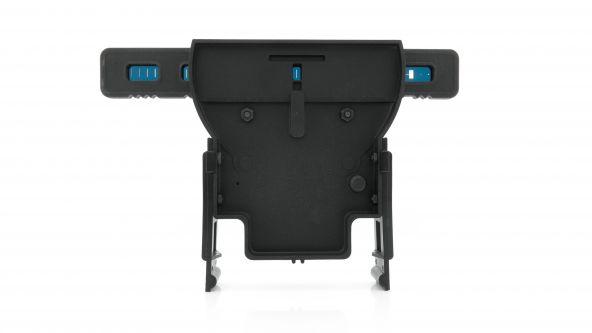